FEWS NET Enhanced Flood Monitoring – East Africa, West Africa, southern Africa and Yemen
January 31, 2022, Hazard Briefing

FEWS NET Science Team:
USGS, NASA, NOAA, UCSB+Regional Scientists
Flooding Polygons
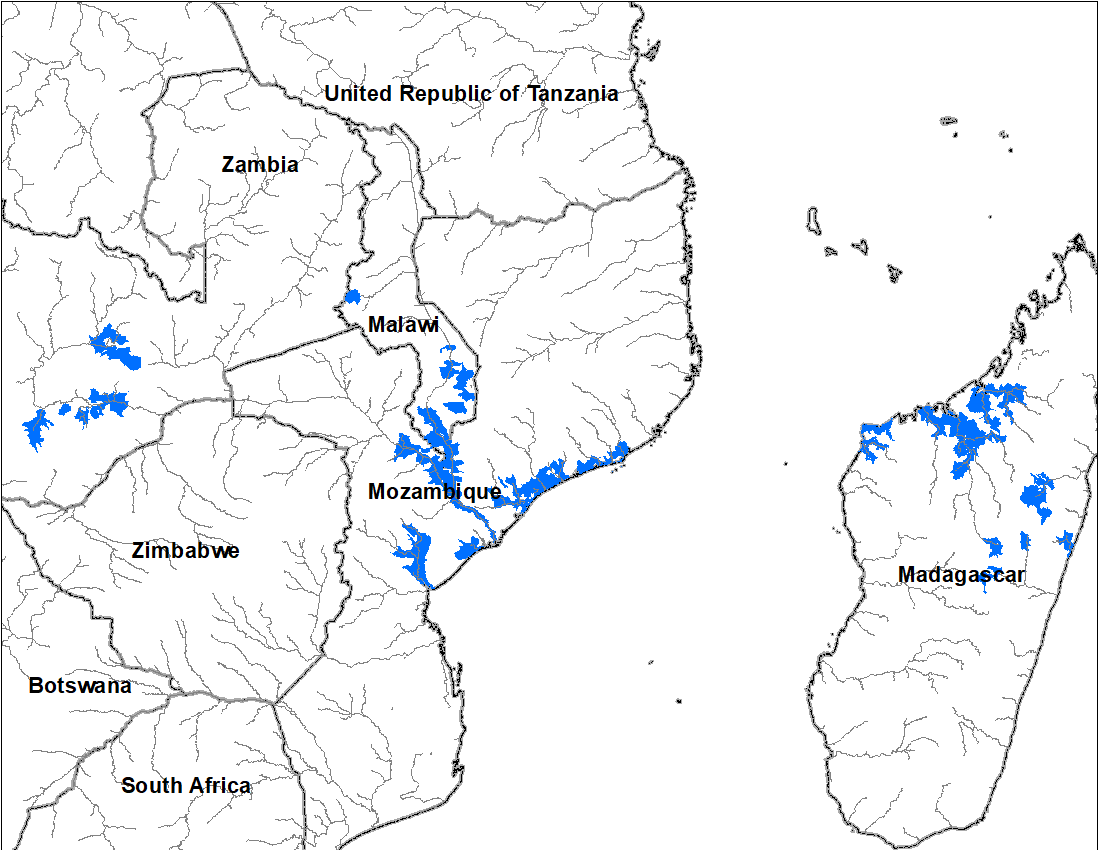 Inundation in the Sudd Wetlands
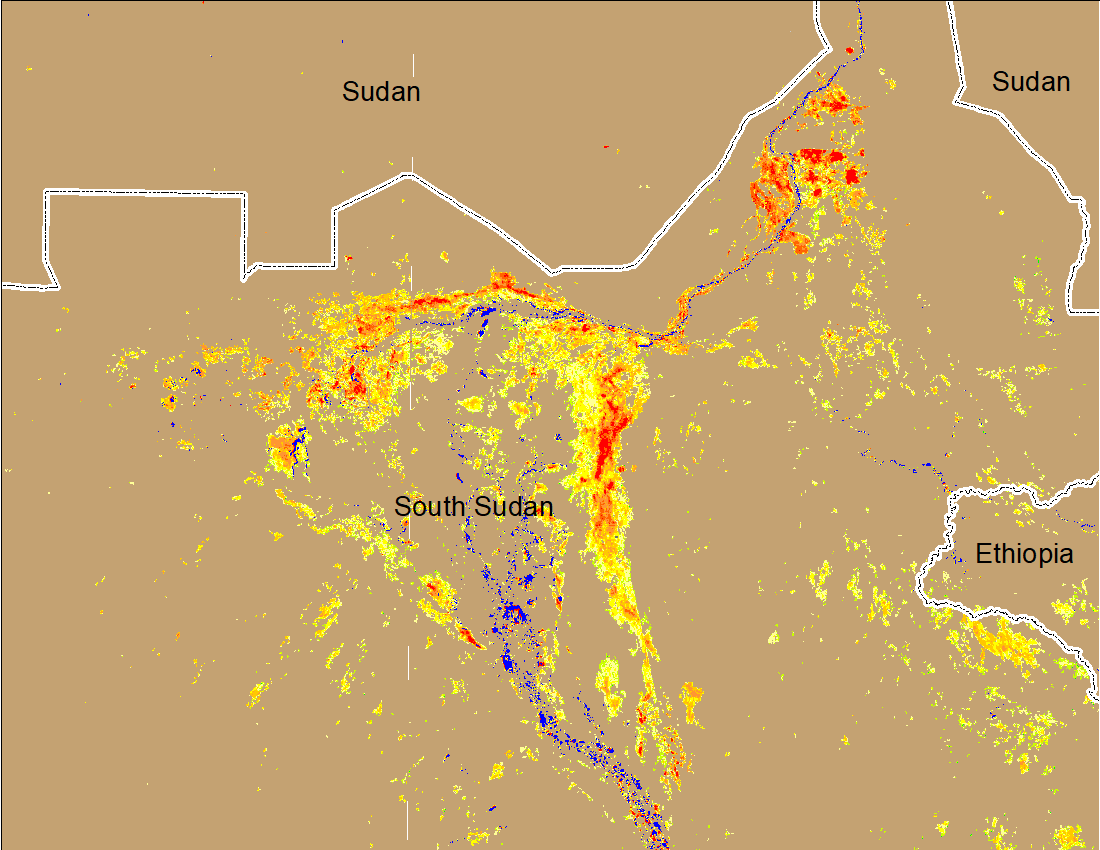 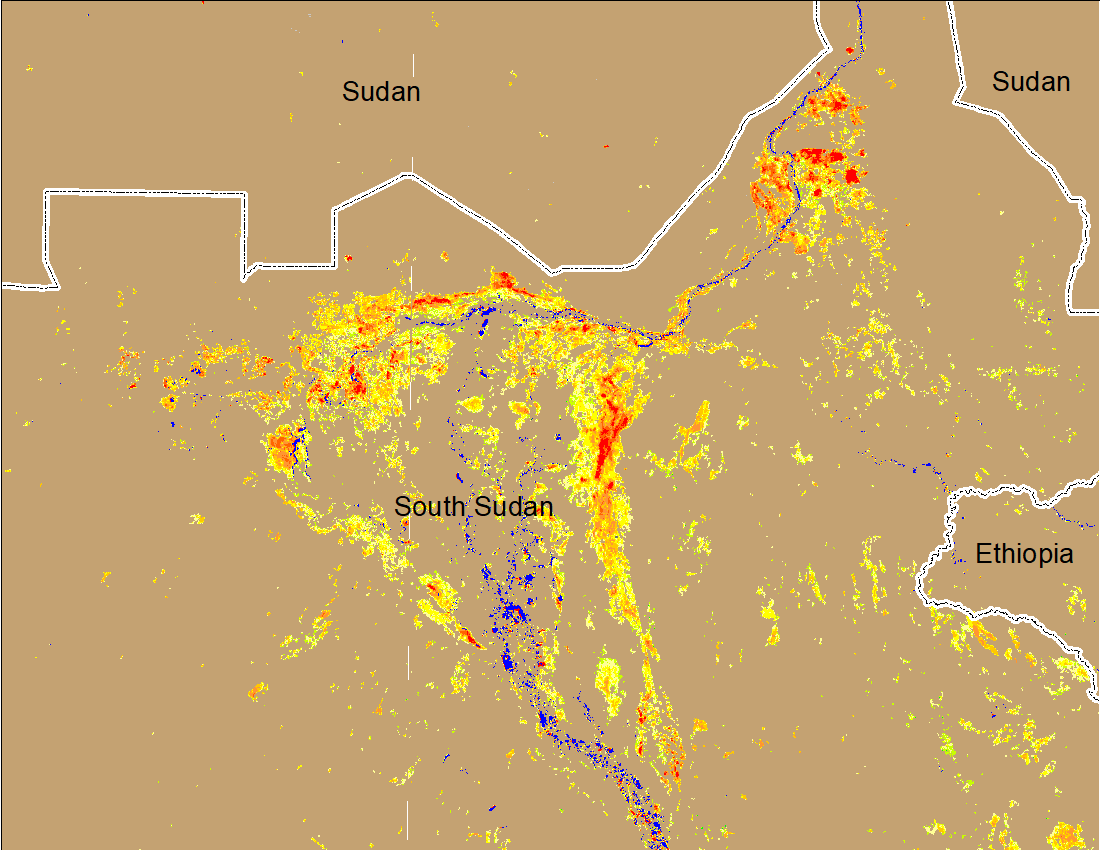 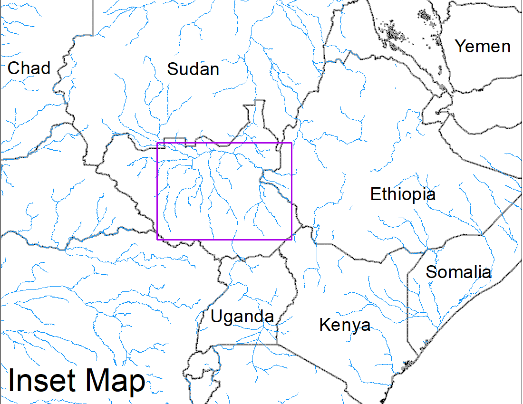 Northern Sudd Wetlands
Northern Sudd Wetlands
Sobet River
Sobet River
Akobo River
Akobo River
Pibor River
Pibor River
(% of the pixel)
(% of the pixel)
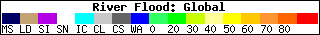 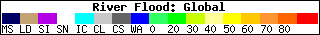 NOAA VIIRS 5-day composite: 26-30 Jan 2022
NOAA VIIRS 5-day composite: 19-23 Jan 2022
Inundation conditions remain unchanged
Flooding in Zambia
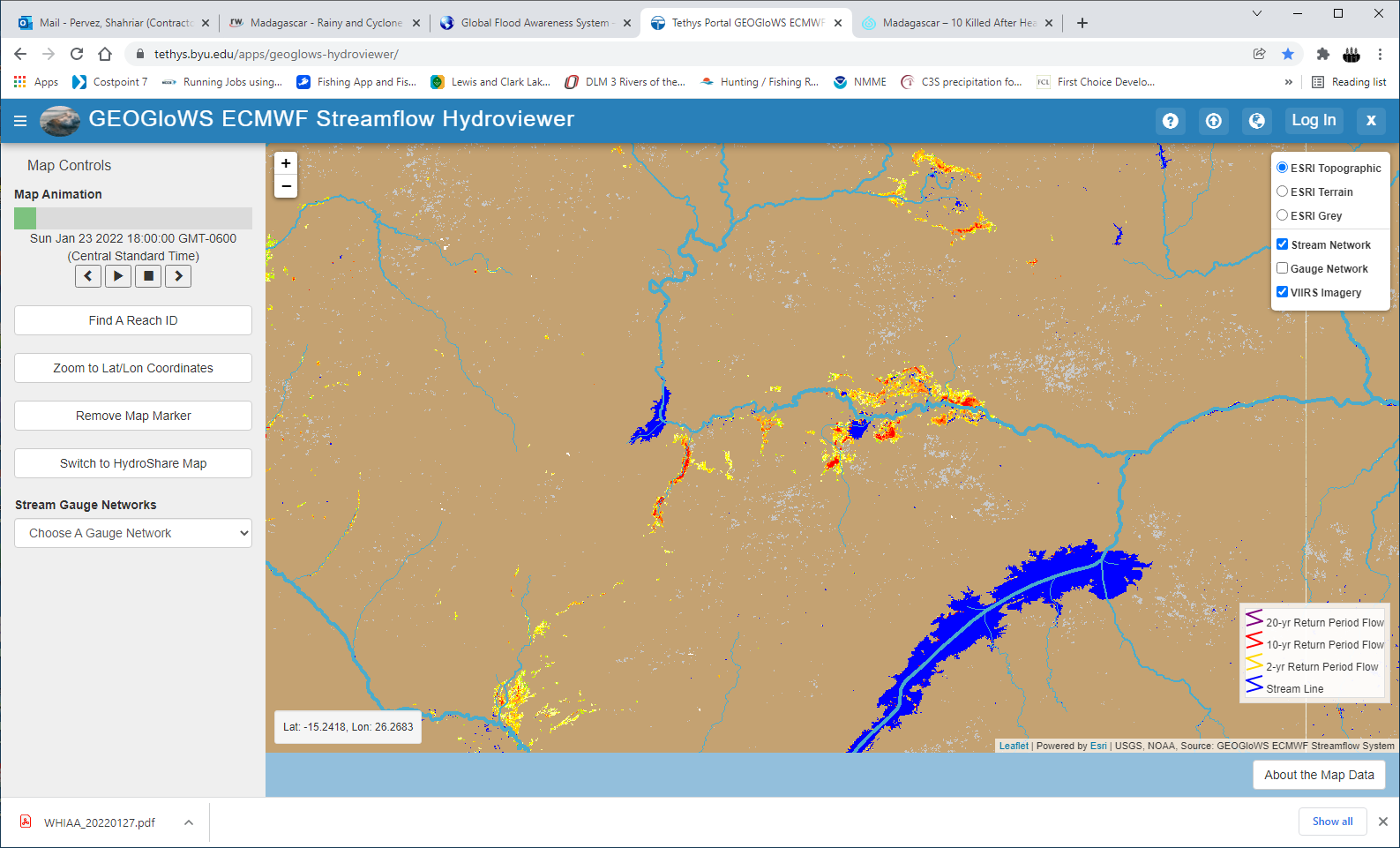 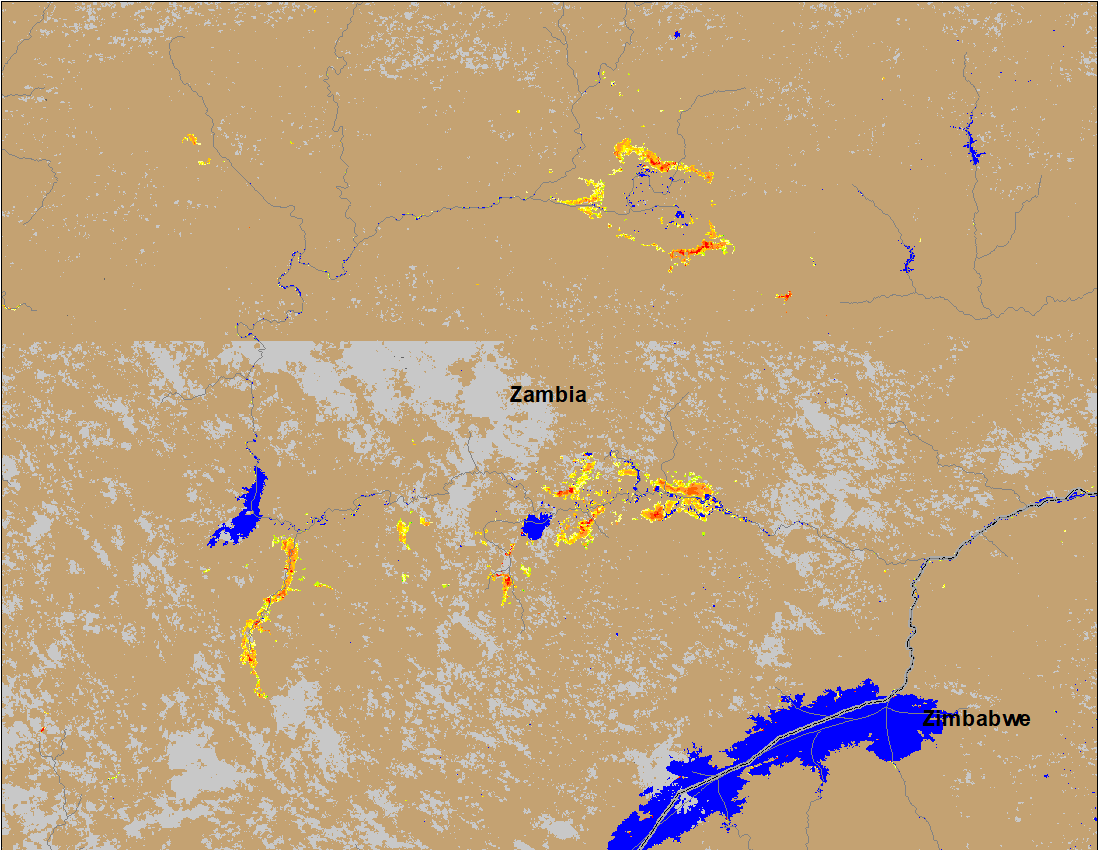 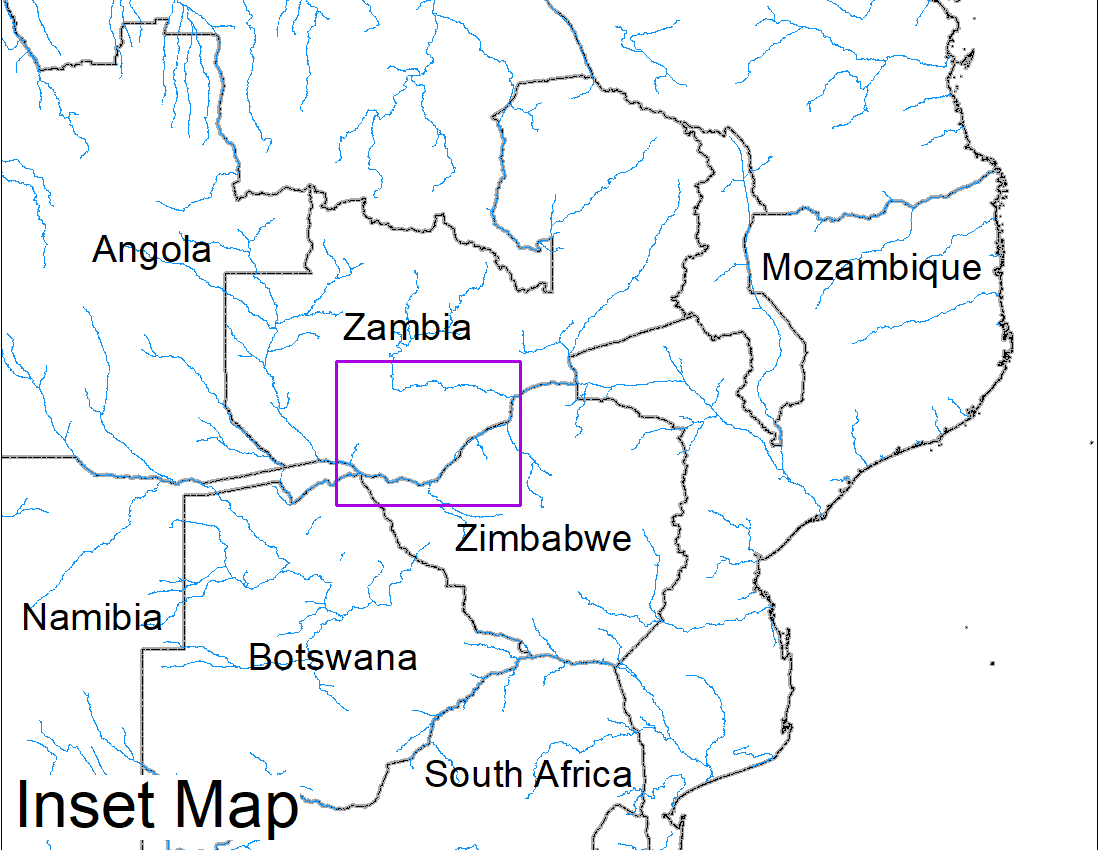 (% of the pixel)
(% of the pixel)
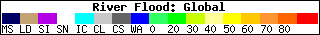 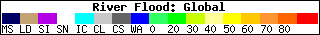 NOAA VIIRS 5-Day composite: 19-23 Jan 2022
NOAA VIIRS 5-Day composite: 26-30 Jan 2022
Flooding remains mostly unchanged
Flooding in Madagascar
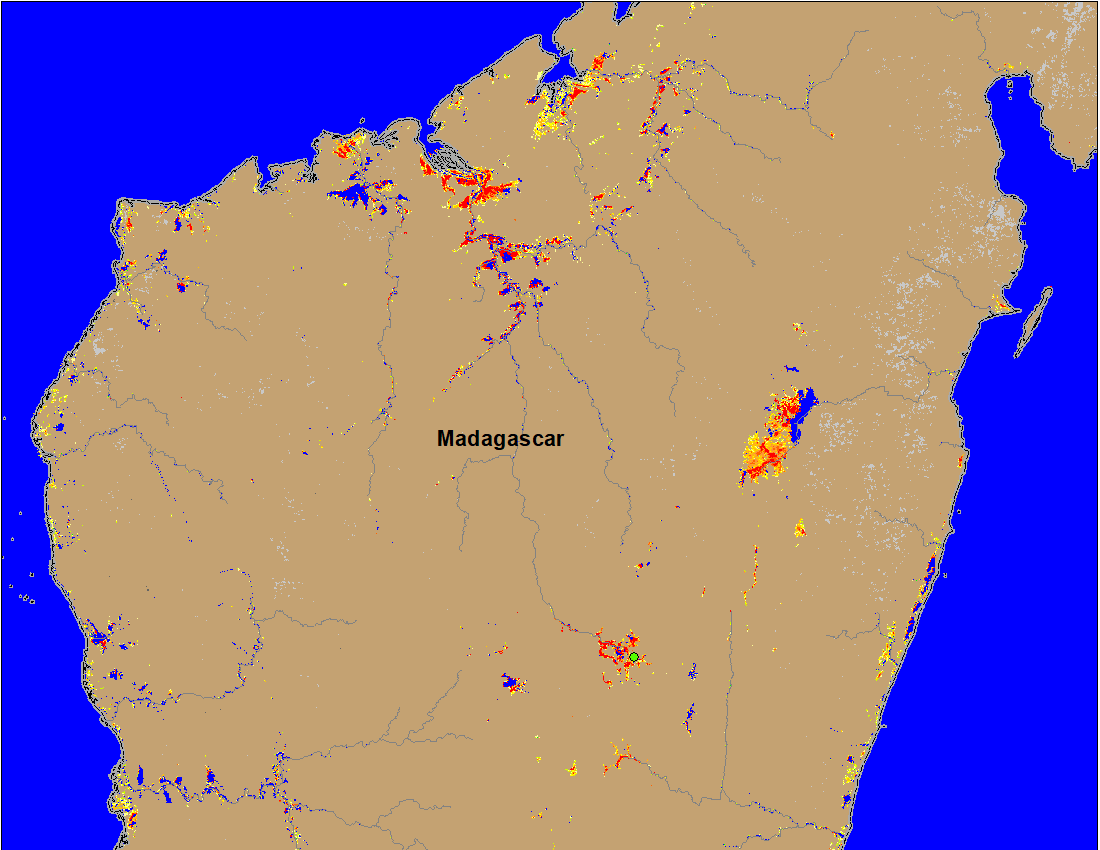 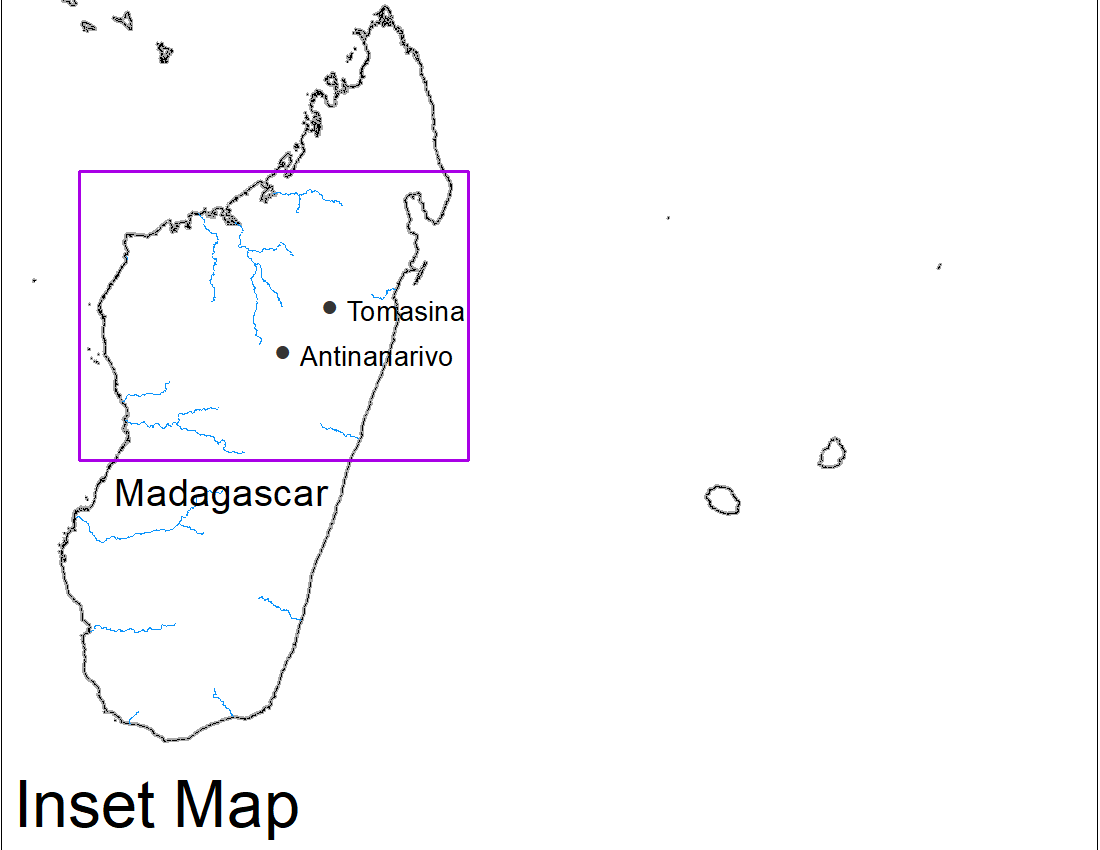 (% of the pixel)
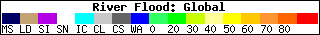 NOAA VIIRS 5-Day composite: 26-30 Jan 2022
Flooding in Madagascar (Jan 25-29, 2022)
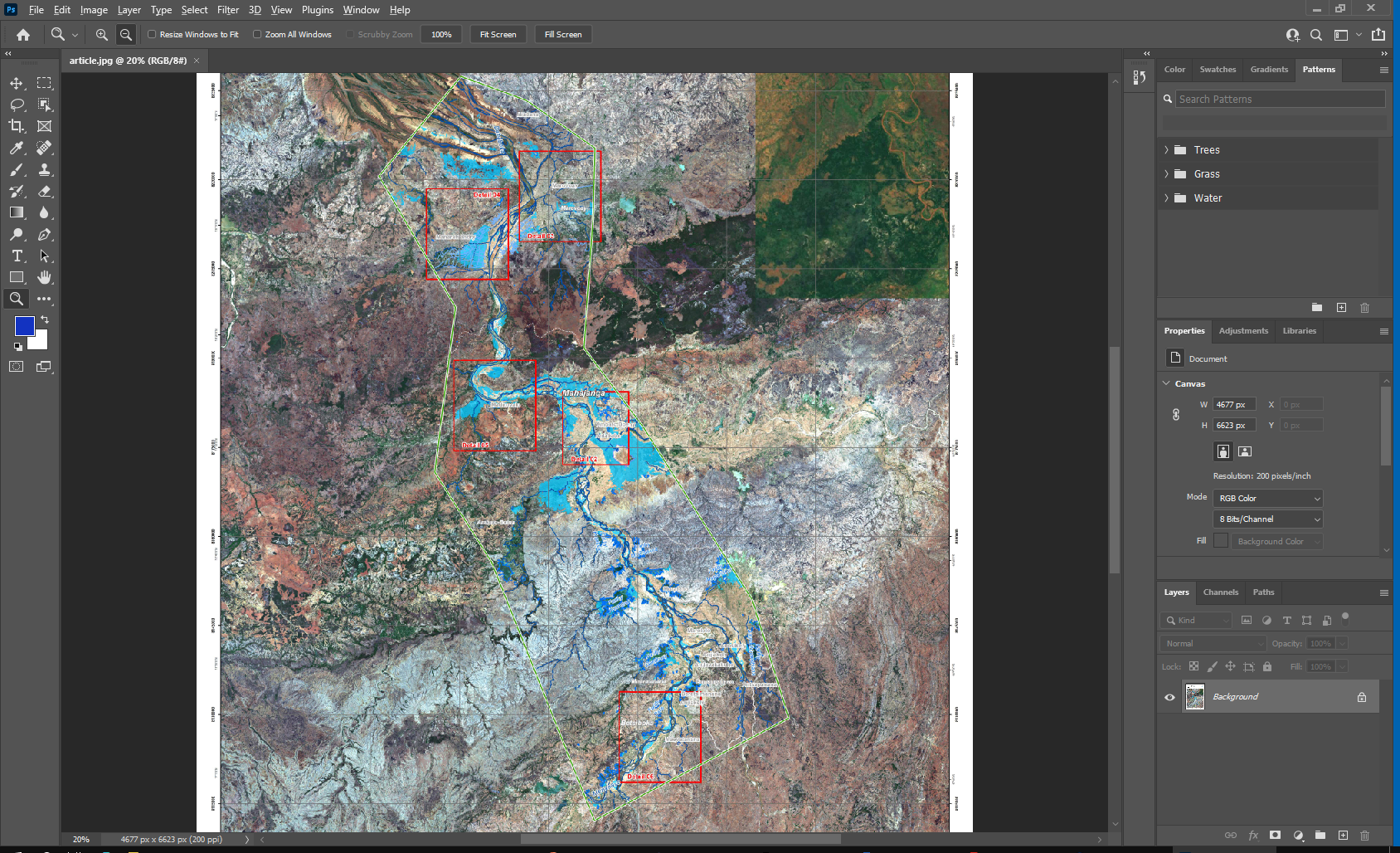 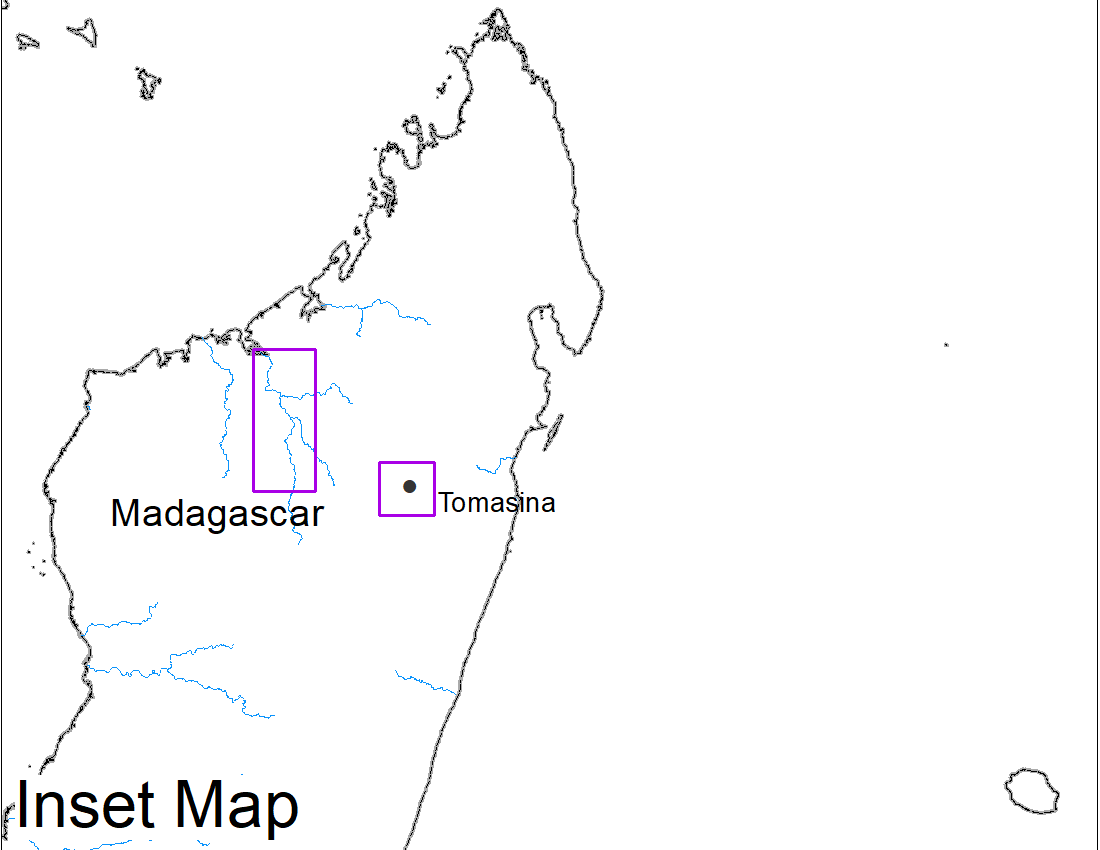 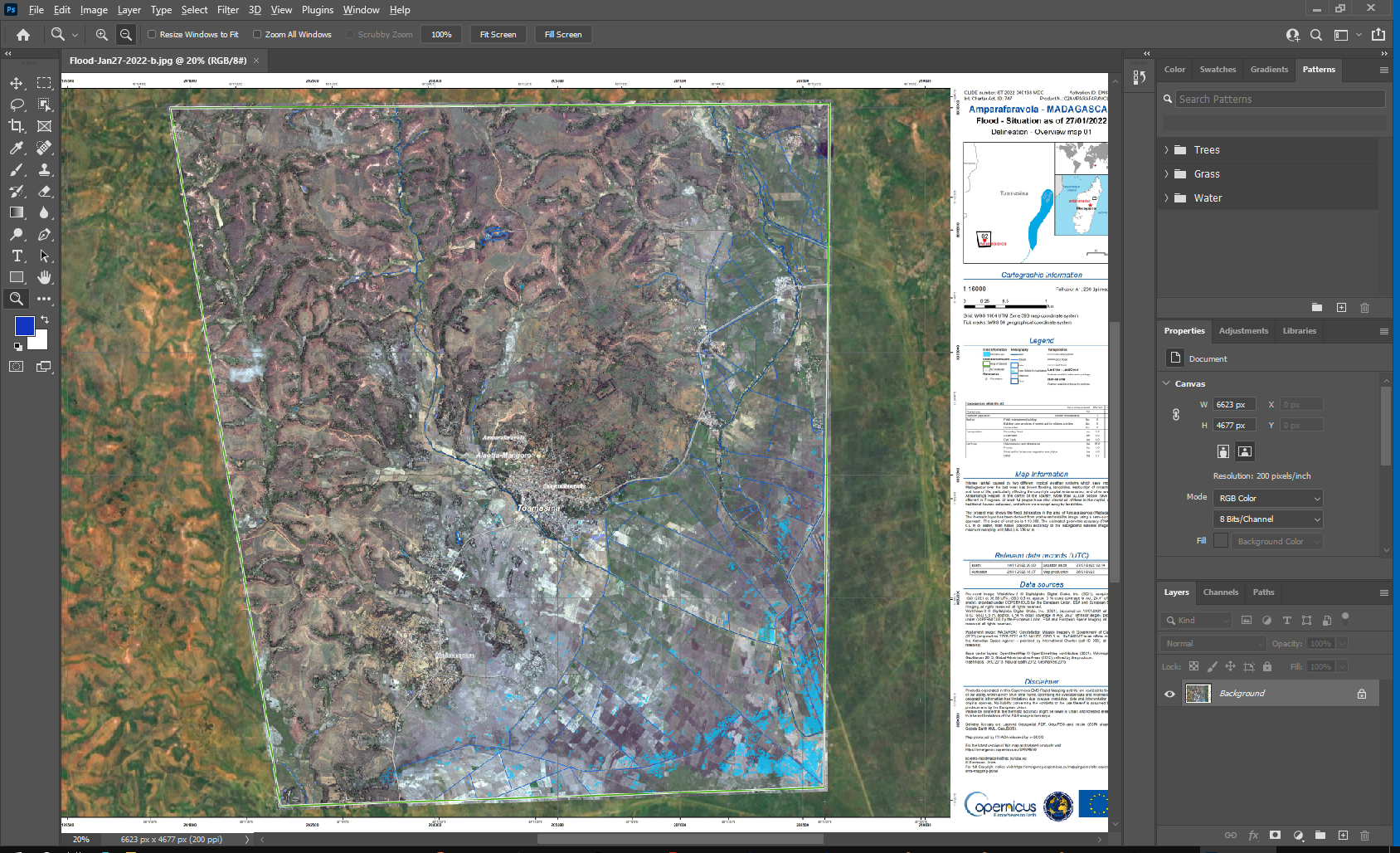 Flooded areas
Flooded areas
(RADARSAT)
Source: International Charter (RADARSAT)
Flooding in Madagascar (Jan 25-29, 2022)
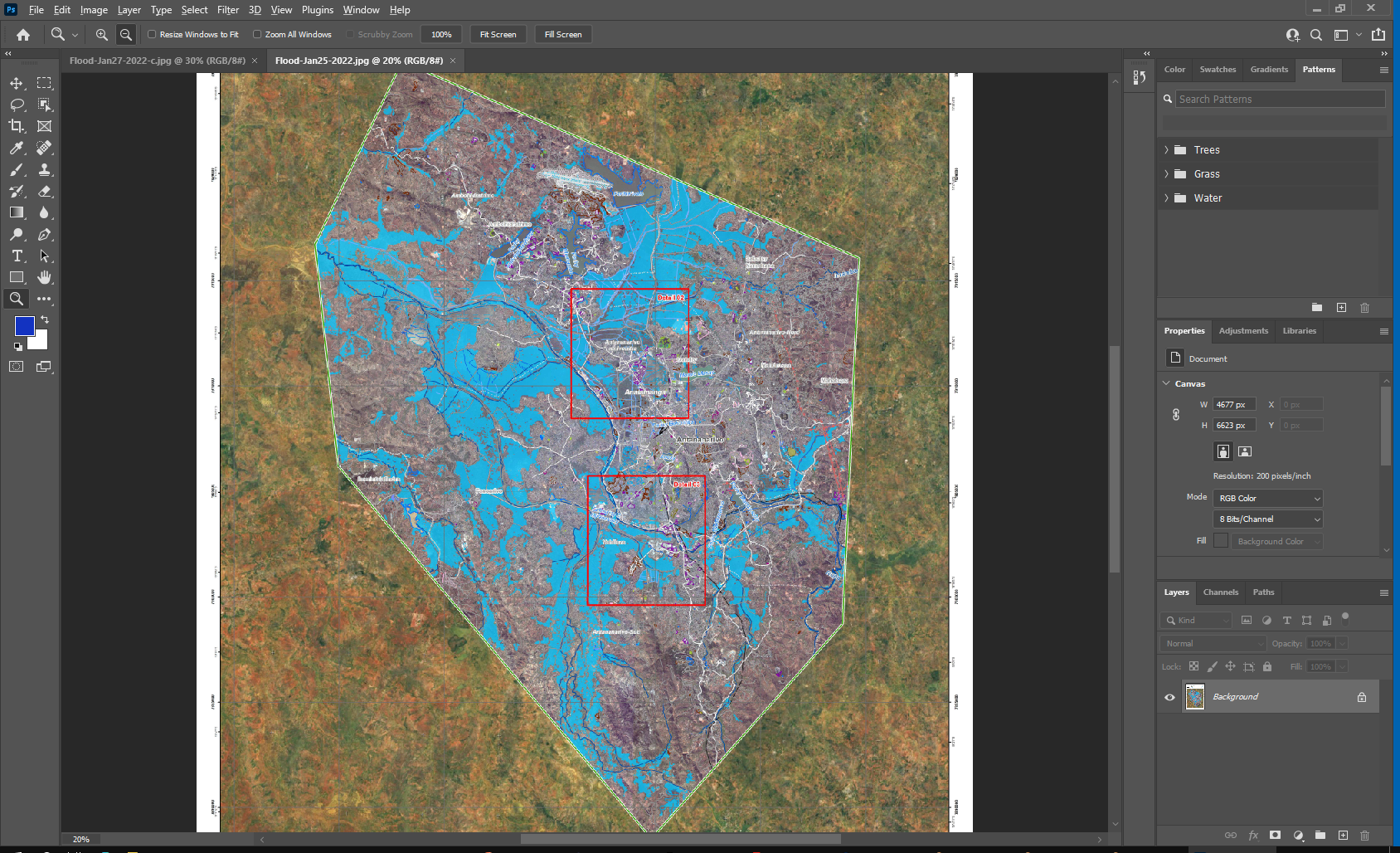 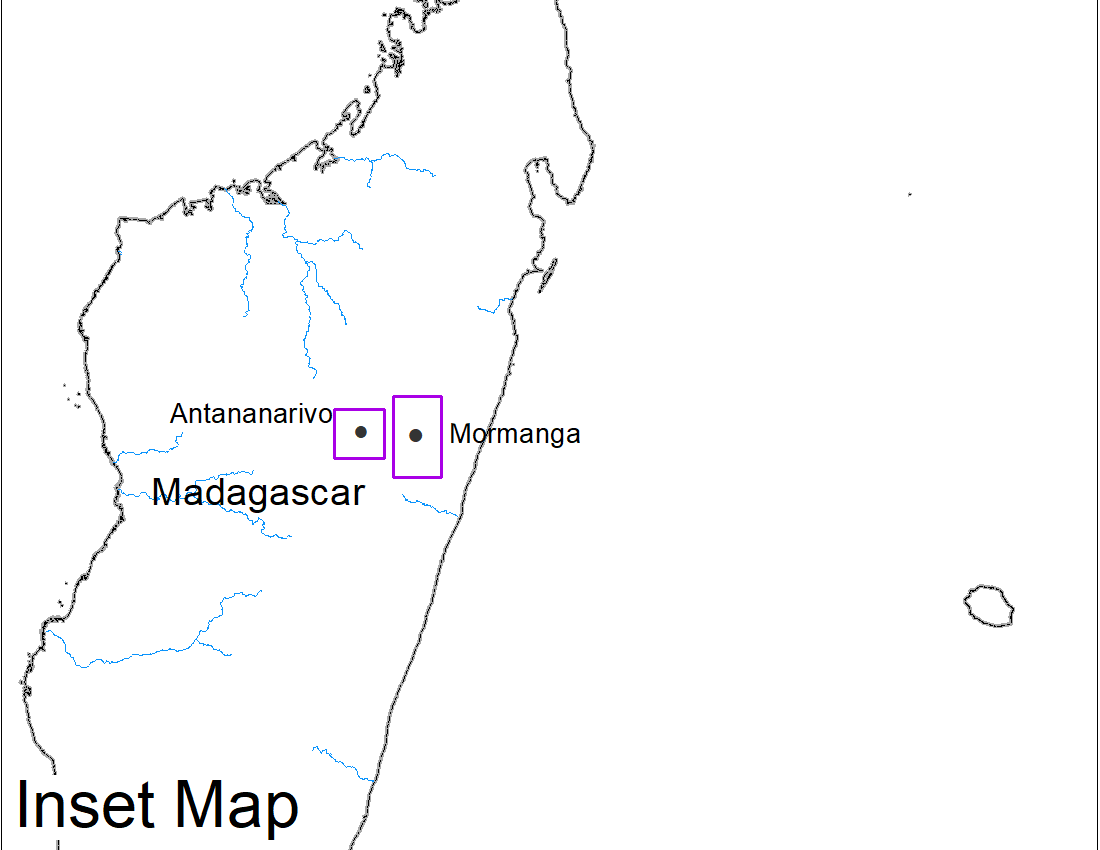 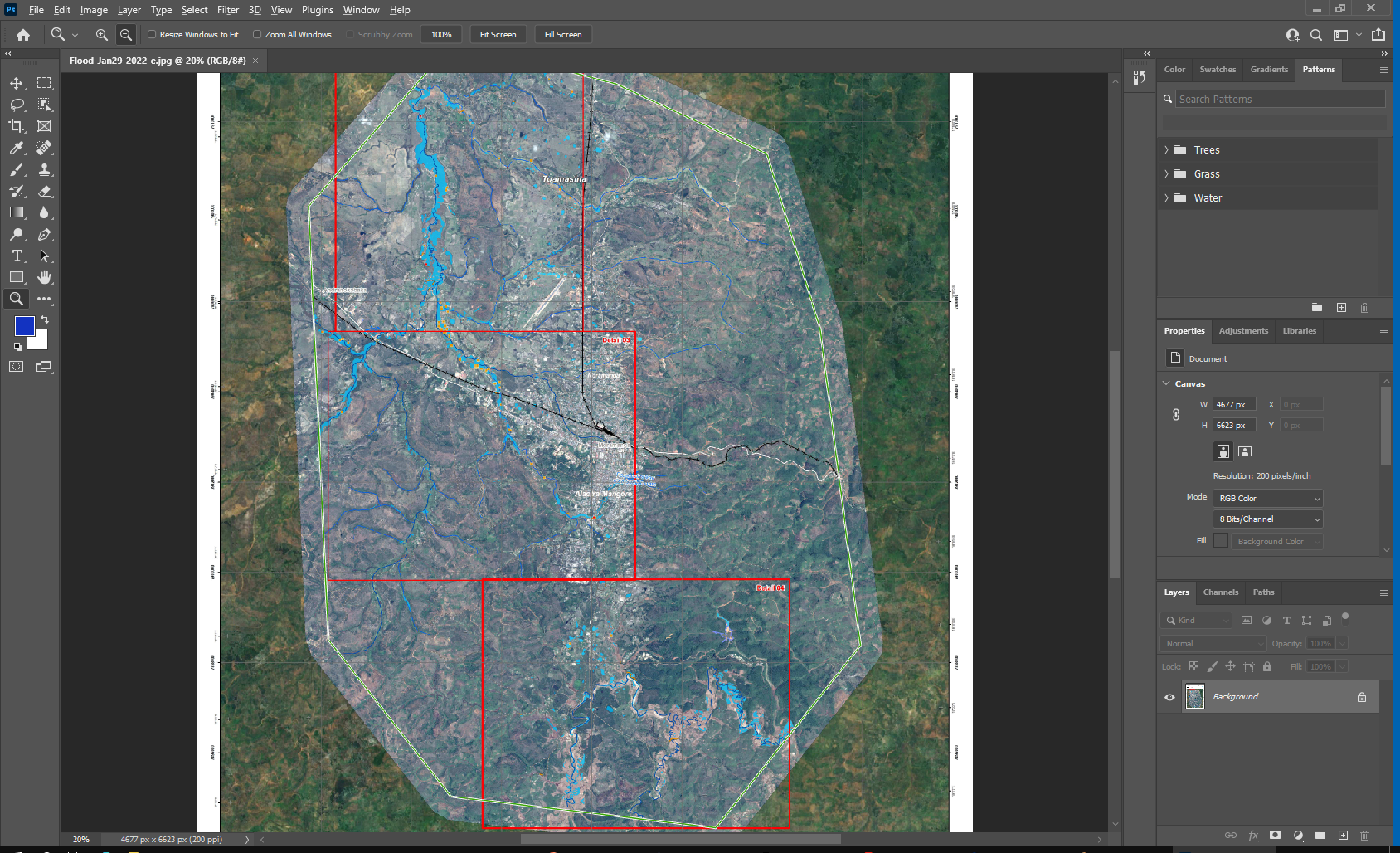 Flooded areas
Flooded areas
(Pleiades-1A/B CNES)
Source: International Charter (SAOCOM)
Flooding in Mozambique
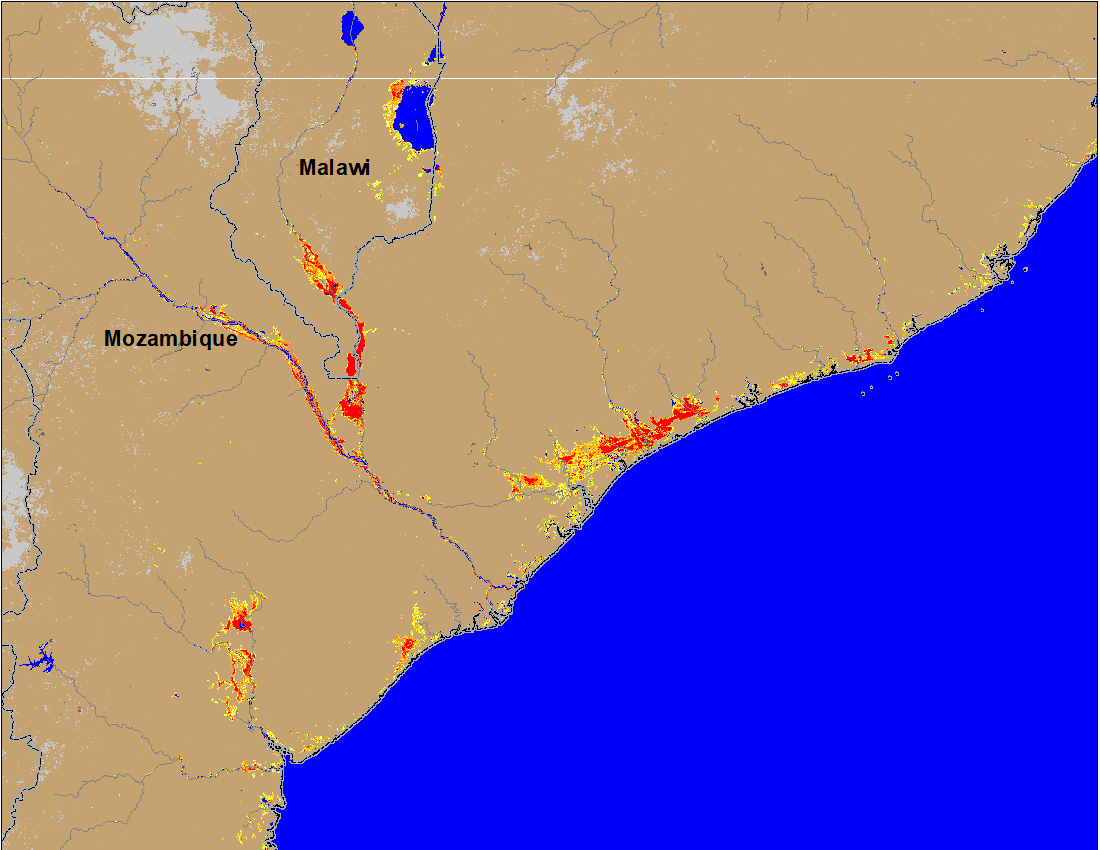 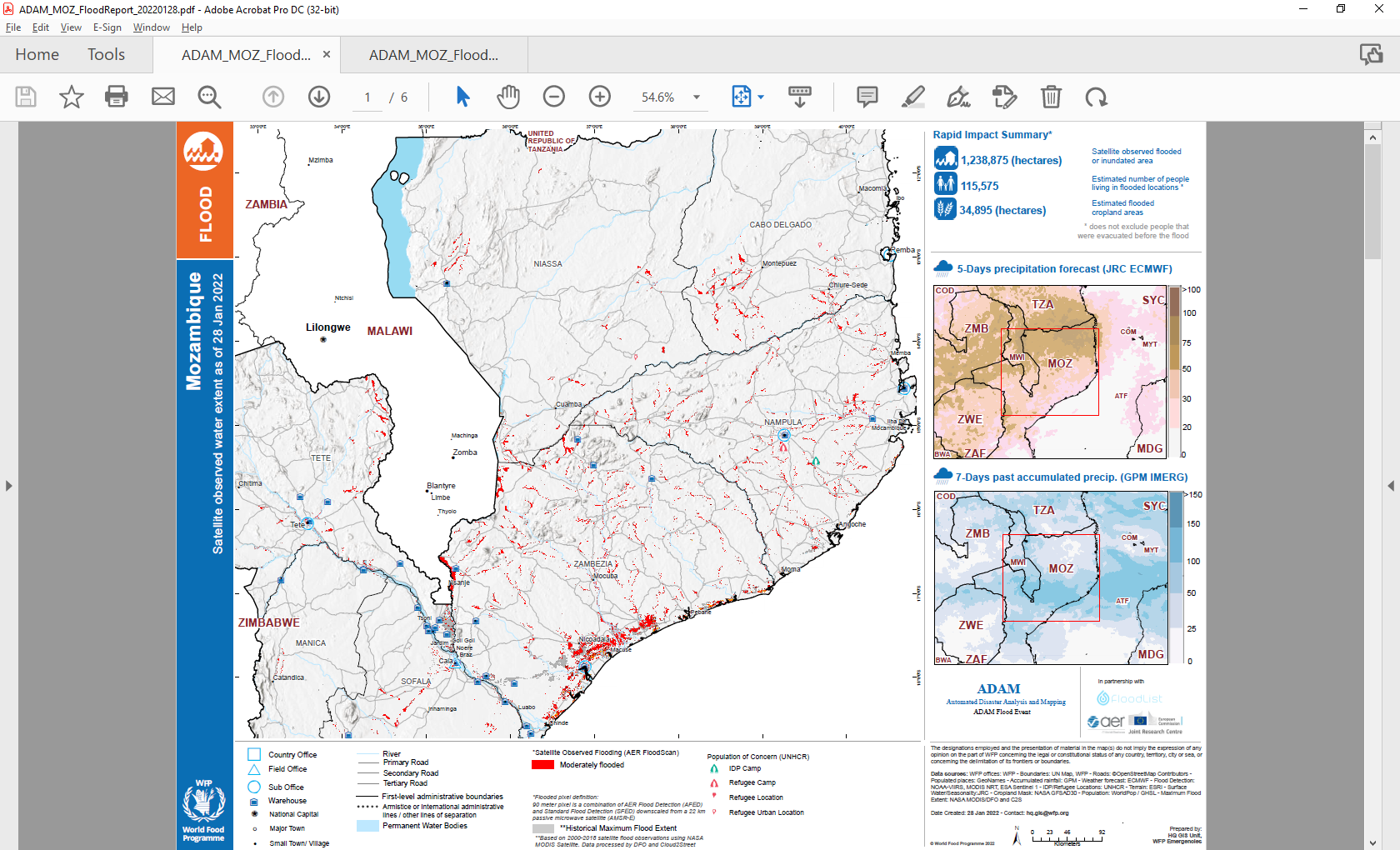 (% of the pixel)
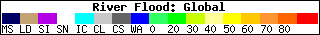 FloodScan (AMSR-E): 28 Jan 2022 (90m res. downscaled from 22km res.)
NOAA VIIRS 5-Day composite: 26-30 Jan 2022 (375m res.)
Flooding in Mozambique
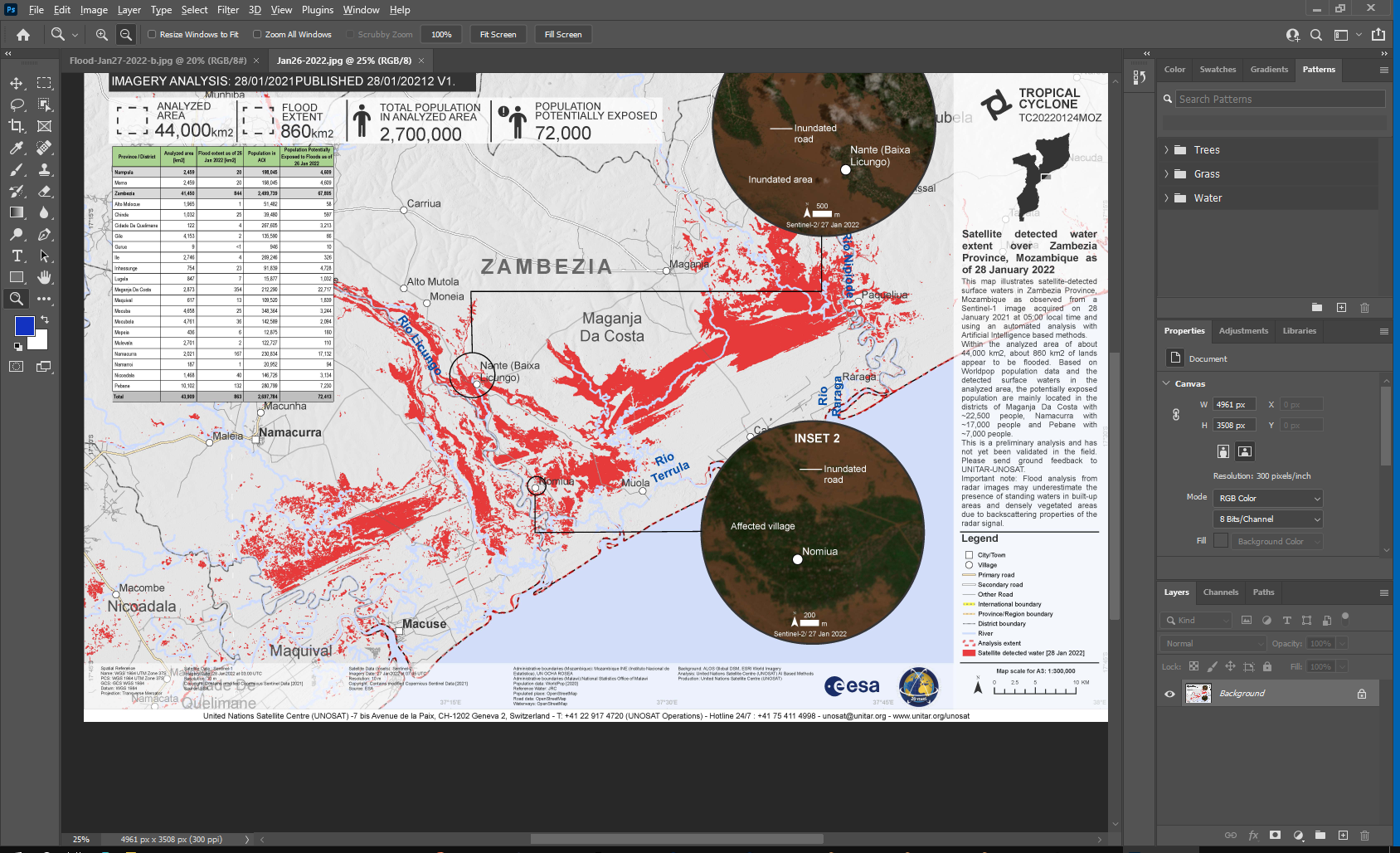 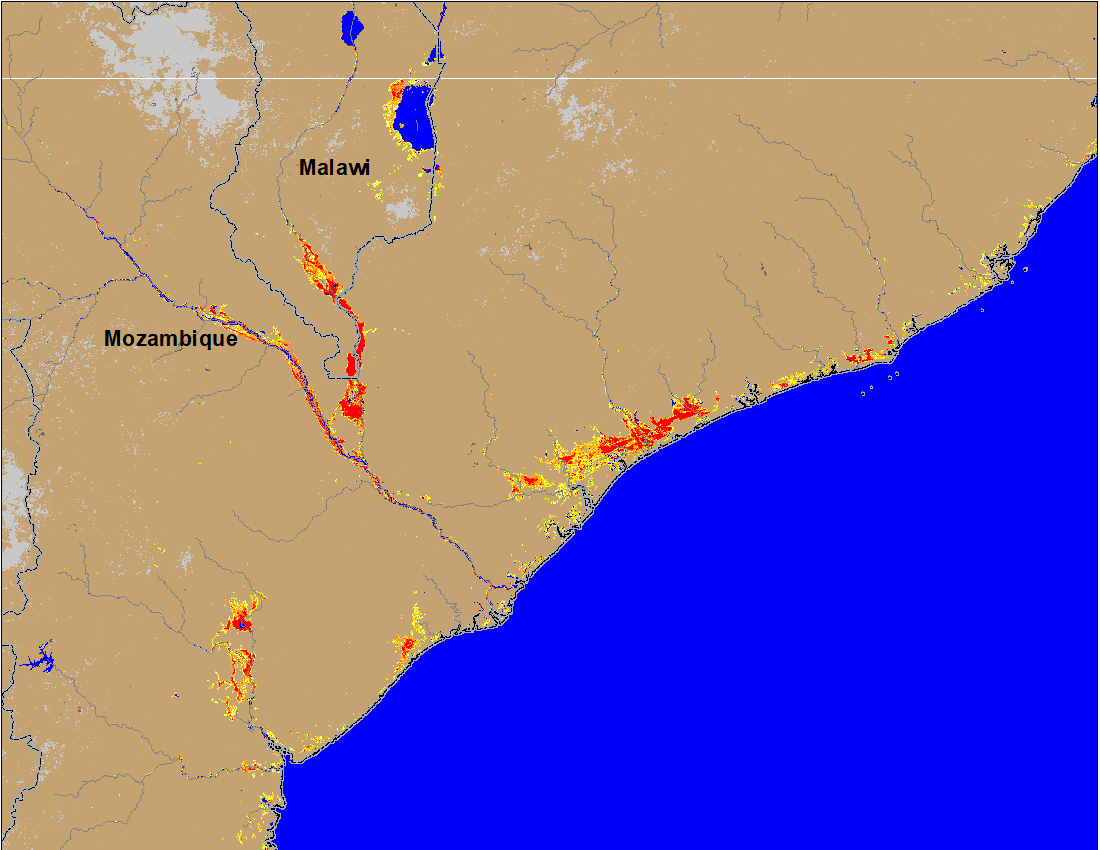 (% of the pixel)
NOAA VIIRS 5-Day composite: 26-30 Jan 2022 (375m res.)
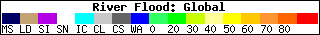 Source: International Charter (Sentinel-1), Jan 28, 2022
Streamflow Forecast in Mozambique
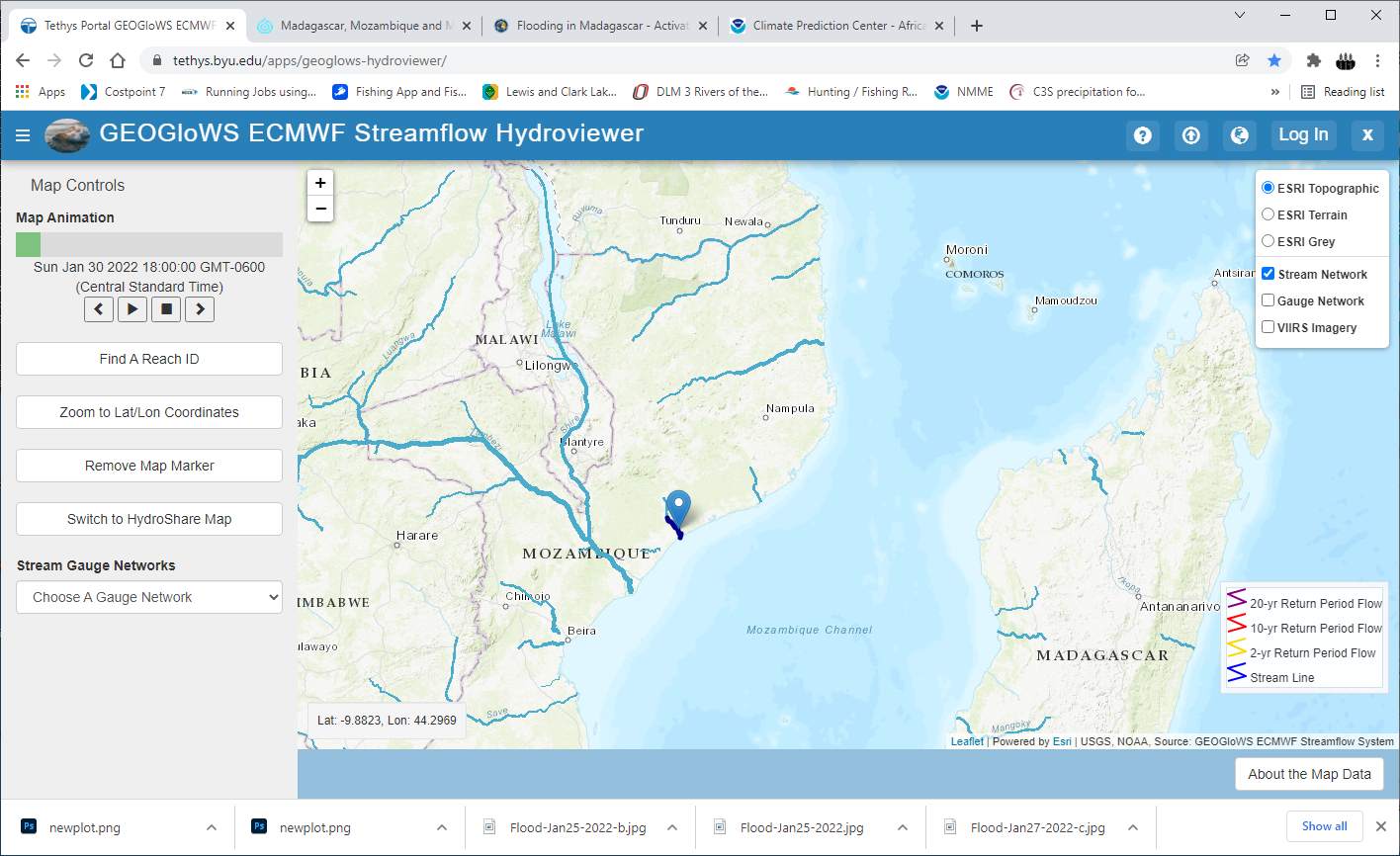 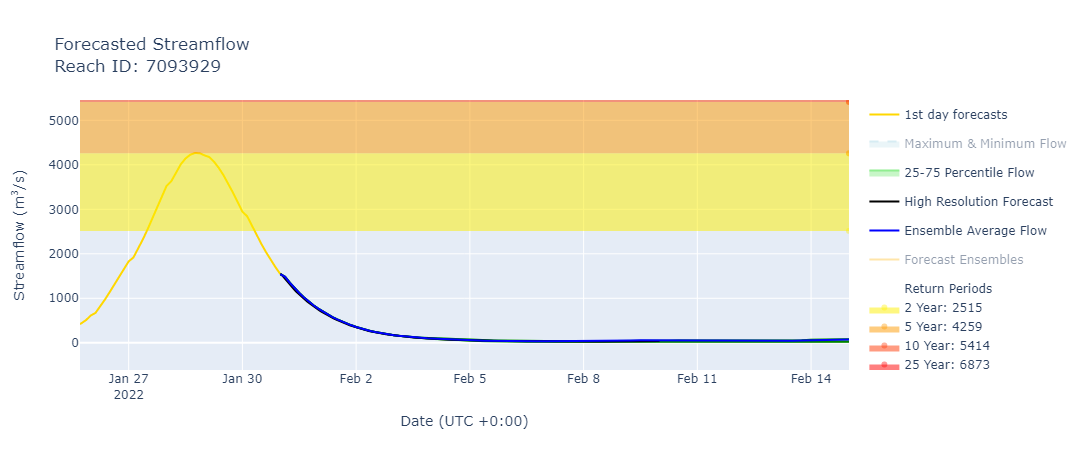 GEOGloWS streamflow forecast for the next 15 days
Streamflow in Mozambique is expected to rise in the aftermath of Tropical Cyclone Ana
Flooding in Malawi
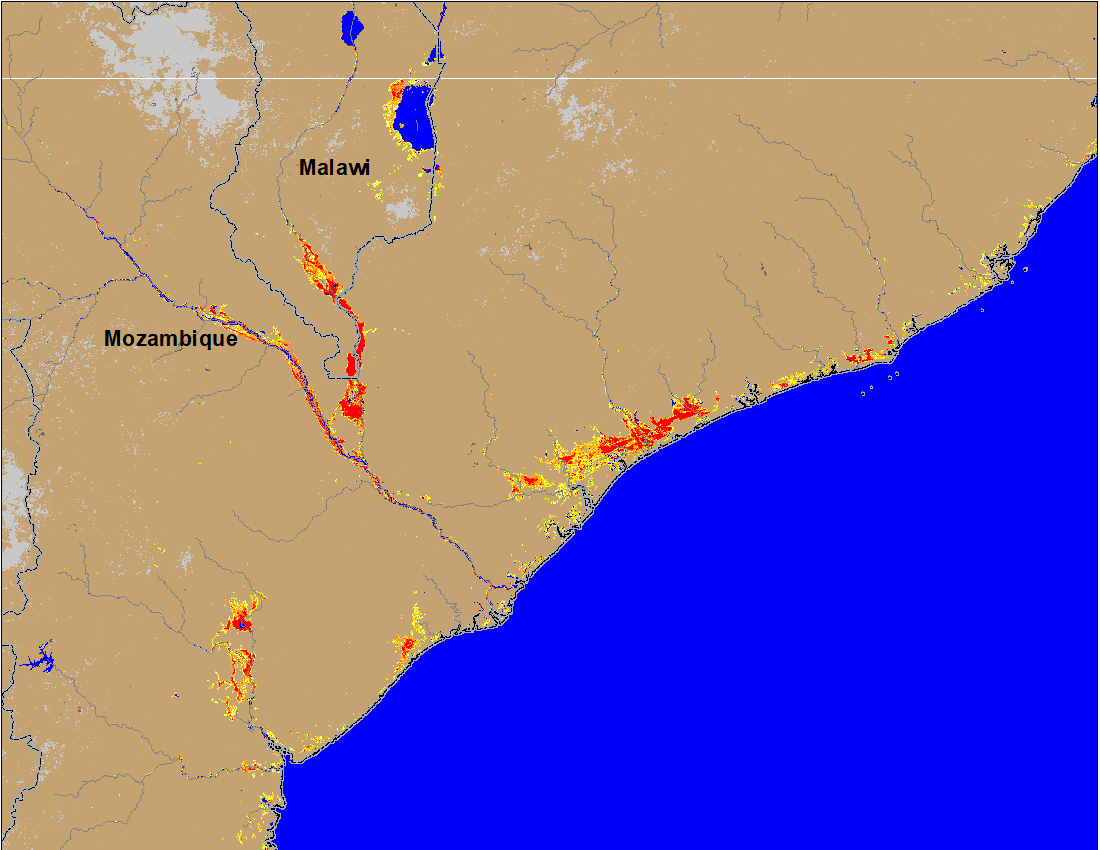 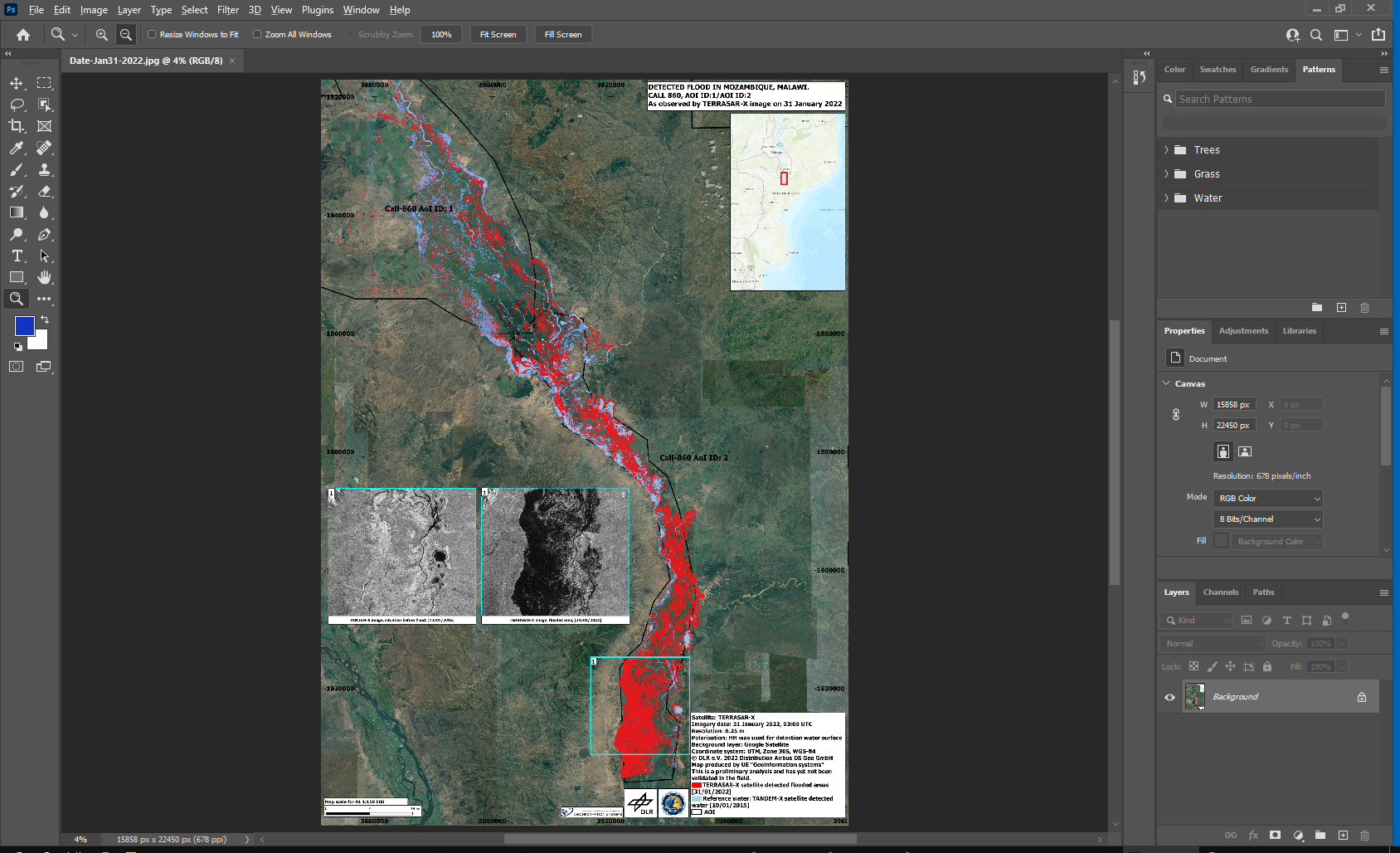 (% of the pixel)
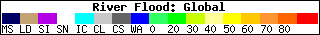 Flooded areas
NOAA VIIRS 5-Day composite: 26-30 Jan 2022 (375m res.)
International Charter: TERRASAR-X, Jan 31, 2022